Modern táncok röviden és tömören
Készítette: Varga Albert Bence
Tartalom
Jumpstyle

Shuffle

DnB
1
Jumpstyle
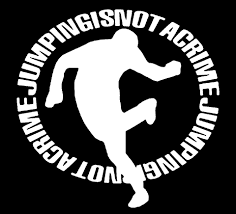 Eredet
2002 körül alakult ki
Nagy basszusú és ritmusos magas hangokból áll
Dallamos refrének
Belga eredetű
Mozdulatok
Gyors rúgások, forgások és lábváltások
Egyedül vagy szinkronban
2
Shuffle
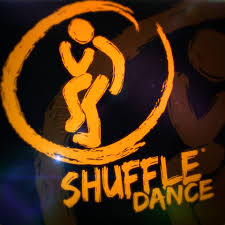 Eredet
„Everyday I’m shufflein” számból ered
2000 körül alakult ki Ausztráliában
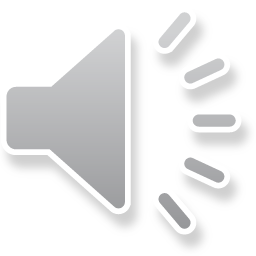 Mozdulatok
Leghíresebb a Running Man lépés
Főként a láb elő-hátra mozgásából áll
3
DnB
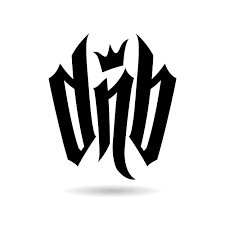 Eredete
1989 körül alakult ki Londonban
DJ Grooverider és Fabio hozta létre
Techno számok gyorsításával
Drum and Bass a jelentése
Nincsenek alaplépései (az előzőknek sem volt)
Ugrásokból, apró rúgásokból áll, boka-, lábujj-, sarokérintgetésből
Forrás
Leírás
https://sihuhu.com/2012/01/modern-tancok/

Képek és zene
https://www.google.com/url?sa=i&url=http%3A%2F%2Fwww.betegszoba.hu%2Fhirek%2Fharminc_perc_tanc_helyettesiti_a_futast_az_uszast_es_a_biciklizest_is%2F&psig=AOvVaw2sOmaQaQFJO5g2I6hnWTFh&ust=1580841141142000&source=images&cd=vfe&ved=0CAIQjRxqFwoTCNCs8aaCtucCFQAAAAAdAAAAABAD
https://www.google.com/url?sa=i&url=https%3A%2F%2Fwww.facebook.com%2Fshuffledance.official%2F&psig=AOvVaw2MrzOqpZYcKZV3LDmBPoXj&ust=1580841707720000&source=images&cd=vfe&ved=0CAIQjRxqFwoTCKDAh7WEtucCFQAAAAAdAAAAABAD
https://www.google.com/url?sa=i&url=https%3A%2F%2Fwww.facebook.com%2FJumpstylewow%2F&psig=AOvVaw1M6pGjzYBMlEyIfdOoQw3C&ust=1580841734752000&source=images&cd=vfe&ved=0CAIQjRxqFwoTCOiW5sGEtucCFQAAAAAdAAAAABAD
https://www.youtube.com/watch?v=yPjk-wJjEXU
https://www.google.com/url?sa=i&url=https%3A%2F%2Fwww.vecteezy.com%2Fvector-art%2F363982-dnb-vector-lettering-for-drum-and-bass-fans&psig=AOvVaw2CSjXLAPYt5Jk_U-UjXNGf&ust=1580841817523000&source=images&cd=vfe&ved=0CAIQjRxqFwoTCKCApOqEtucCFQAAAAAdAAAAABAD
https://www.youtube.com/watch?v=pcHNc5Ql21o
Vége
Köszönöm a figyelmet